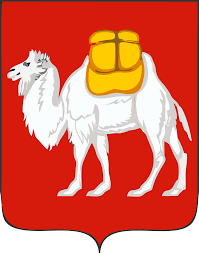 Министерство строительства и инфраструктуры Челябинской области
НАЦИОНАЛЬНЫЙ ПРОЕКТ «Жилье и городская среда» 
РЕГИОНАЛЬНЫЙ ПРОЕКТ «ЖИЛЬЕ»
Докладчик:
Исполняющий обязанности 
Министра строительства и 
инфраструктуры Челябинской области
Тупикин Виктор Александрович
2019 год
МИНИСТЕРСТВО СТРОИТЕЛЬСТВА И ИНФРАСТРУКТУРЫ ЧЕЛЯБИНСКОЙ ОБЛАСТИ»
ЦЕЛИ, ЗАДАЧИ РЕГИОНАЛЬНОГО ПРОЕКТА «ЖИЛЬЕ»
Цель проекта - увеличение объема жилищного строительства не менее чем до 2,147 млн. в год, в том числе за счет:
- реализации мероприятий  по стимулированию программ развития жилищного строительства;
- модернизации строительной отрасли и повышения качества индустриального жилищного строительства, совершенствования механизмов государственной поддержки строительства стандартного жилья;
- снижения административной нагрузки на застройщиков, совершенствования нормативно-правовой базы и порядка регулирования в сфере жилищного строительства;
- обеспечения эффективного использования земель в целях массового жилищного строительства;
- реализации мероприятий по оказанию гражданам поддержки в улучшении жилищных условий, включая обеспечение жильем категорий граждан, установленных федеральным законодательством
Ожидаемые результаты : 
 реализованы проекты по развитию территорий, расположенных в границах населенных пунктов, предусматривающих строительство жилья, которые включены в государственные программы субъектов Российской Федерации по развитию жилищного строительства;
  к 2025 году обеспечен ввод жилья в объеме 2 ,147 млн. кв. метров в год;
 обеспечено достижение целевых показателей, предусмотренных целевой моделью «Получение разрешения на строительство и территориальное планирование», в том числе сокращены сроки предоставления услуги по  получению разрешения на строительство ;
 осуществлен переход к прохождению административных процедур в жилищном строительстве по принципу «одного окна»;
  обеспечена интеграция Единой информационной системы жилищного строительства с порталом госуслуг, единой системой идентификации и аутентификации, информационной системой обеспечения градостроительной деятельности Челябинской области, единым государственным реестром заключений экспертизы проектной документации объектов капитального строительства, единым государственным реестром недвижимости;
 не менее 50 % процедур исчерпывающего перечня административных процедур в сфере строительства осуществляются в электронном виде
2
МИНИСТЕРСТВО СТРОИТЕЛЬСТВА И ИНФРАСТРУКТУРЫ ЧЕЛЯБИНСКОЙ ОБЛАСТИ
СОГЛАШЕНИЯ В РАМКАХ РЕГИОНАЛЬНОГО ПРОЕКТА «ЖИЛЬЕ»
«1»
«Безденежное» соглашение
3
МИНИСТЕРСТВО СТРОИТЕЛЬСТВА И ИНФРАСТРУКТУРЫ ЧЕЛЯБИНСКОЙ ОБЛАСТИ
ПОКАЗАТЕЛИ И РЕЗУЛЬТАТЫ (в соответствии с Соглашением)
4
МИНИСТЕРСТВО СТРОИТЕЛЬСТВА И ИНФРАСТРУКТУРЫ ЧЕЛЯБИНСКОЙ ОБЛАСТИ
ПОКАЗАТЕЛИ И РЕЗУЛЬТАТЫ (в соответствии с региональным проектом)
4
МИНИСТЕРСТВО СТРОИТЕЛЬСТВА И ИНФРАСТРУКТУРЫ ЧЕЛЯБИНСКОЙ ОБЛАСТИ
ФИНАНСИРОВАНИЕ РЕГИОНАЛЬНОГО ПРОЕКТА «ЖИЛЬЕ»
ОБЩИЙ БЮДЖЕТ
«0,0» 
млн. руб.
Федеральный бюджет – 0,0 млн. рублей
Региональный бюджет – 0,0 млн. рублей
5